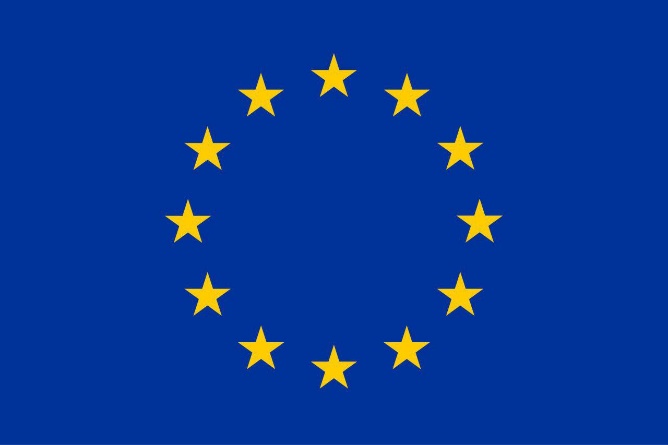 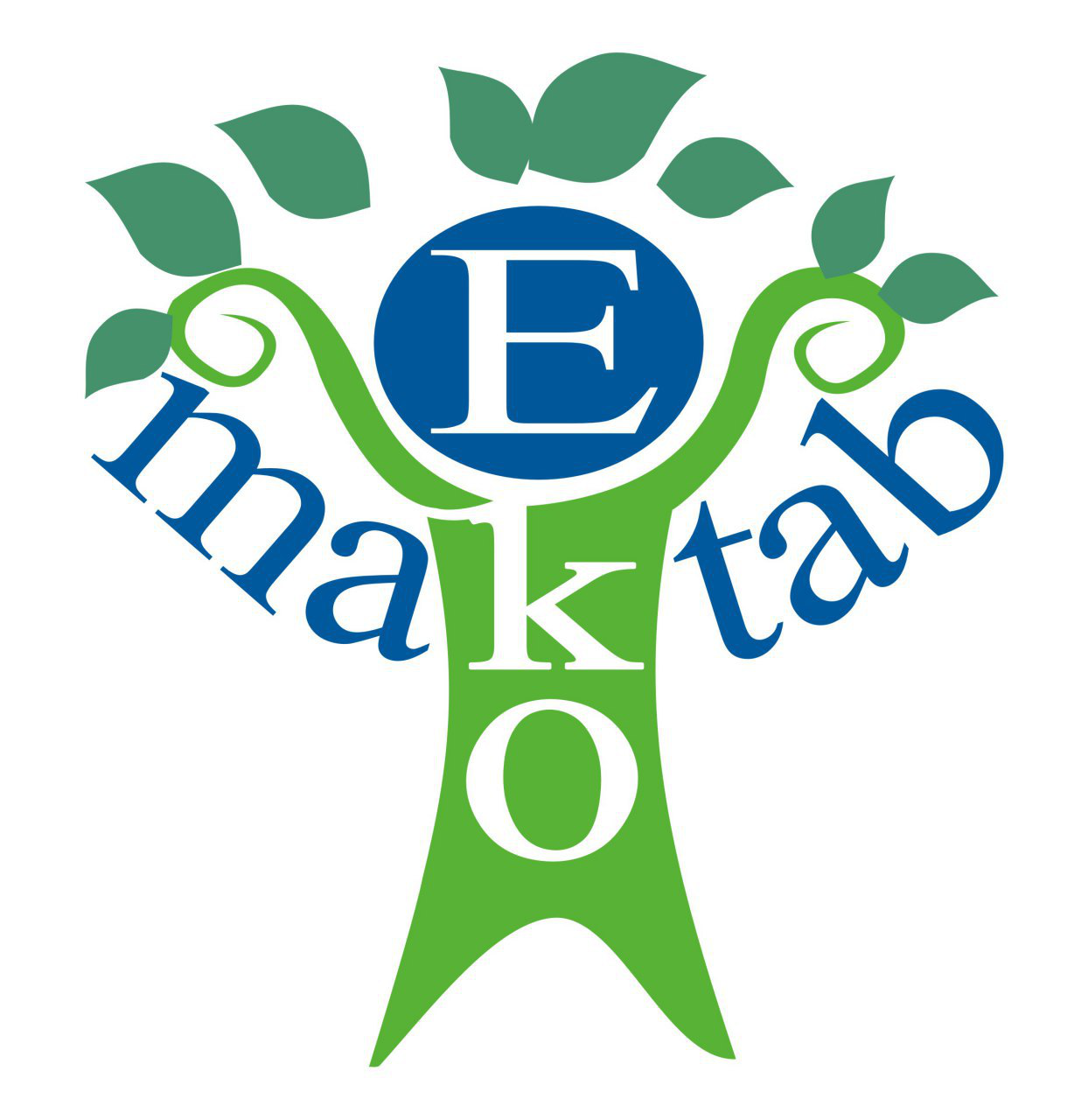 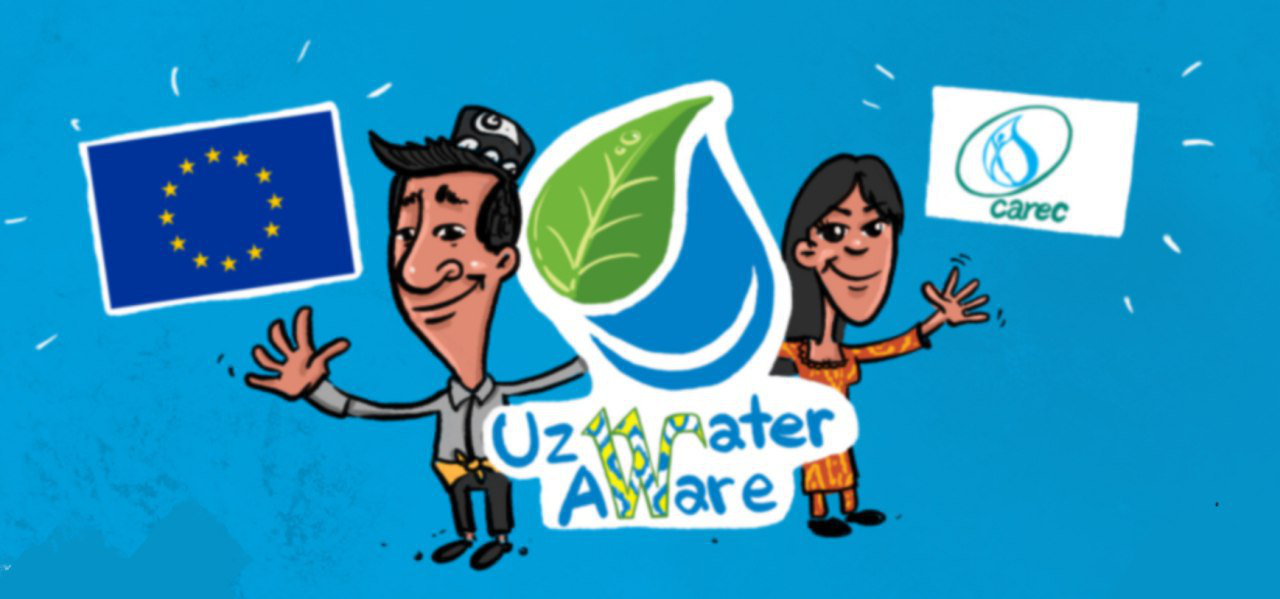 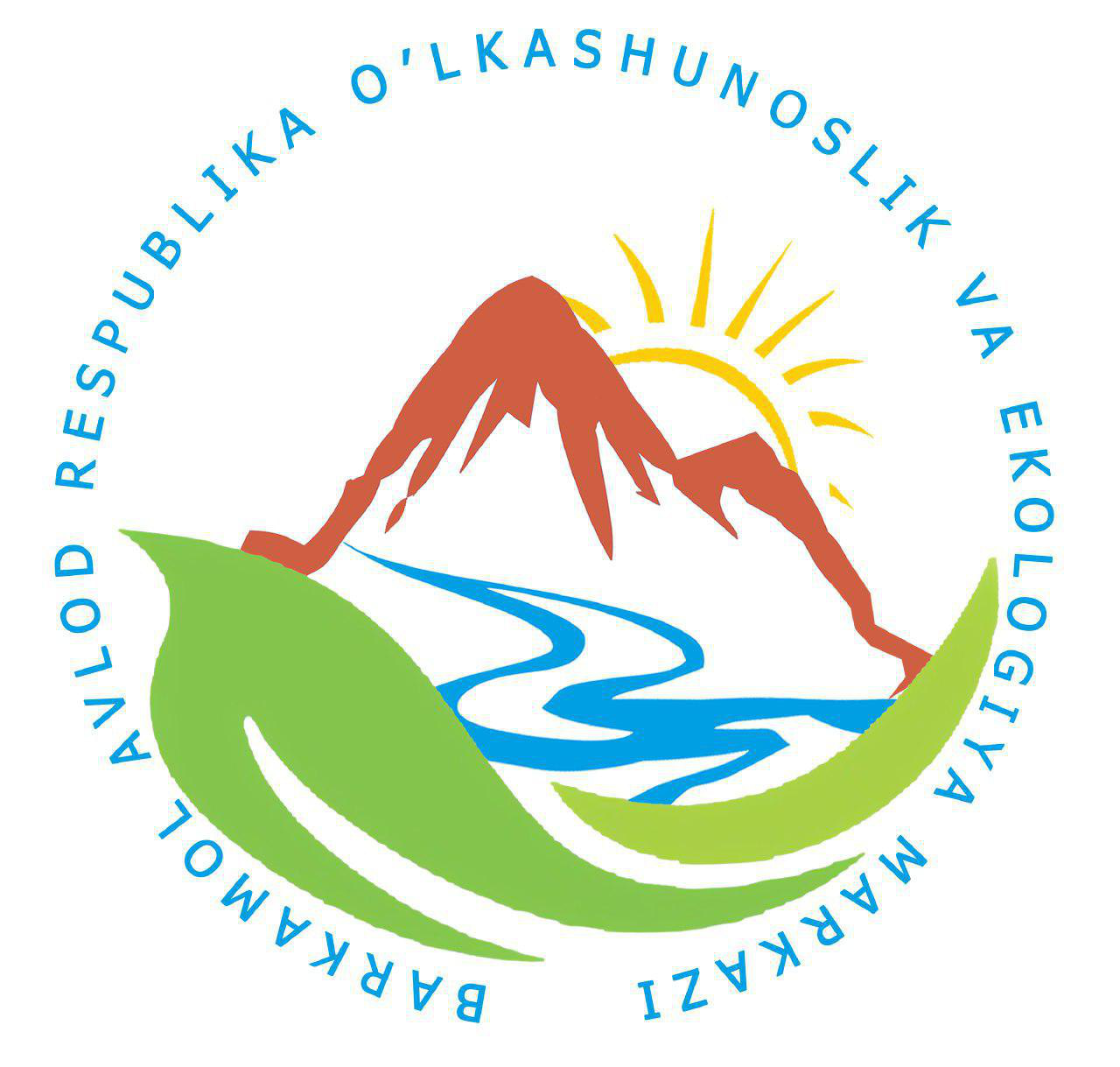 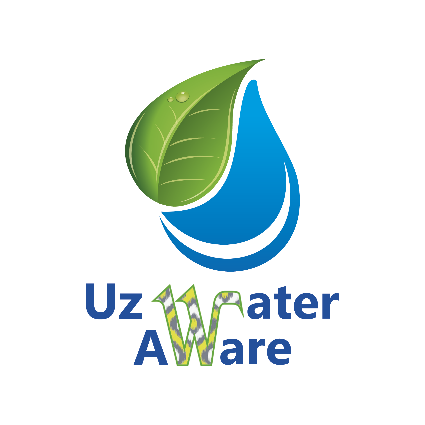 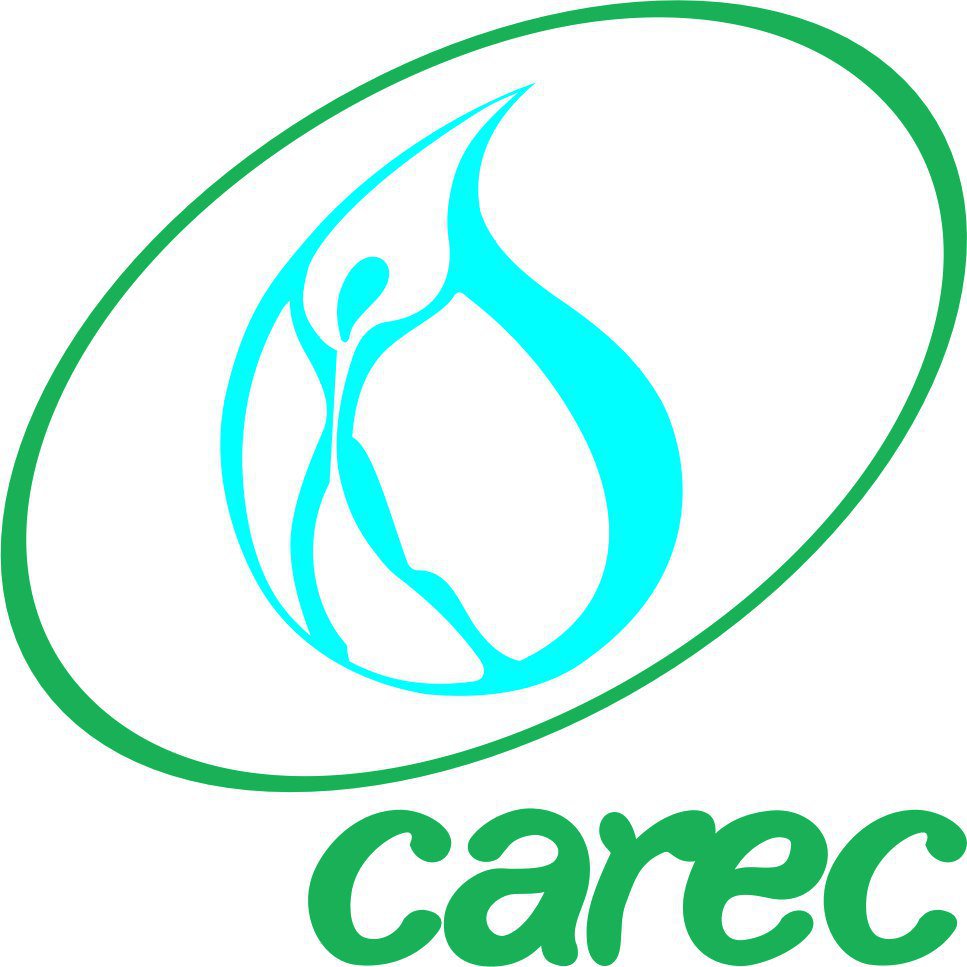 SUVNI QANDAY QILIB TEJASH MUMKIN      
Suv mavzusiga 
bag‘ishlangan darslar
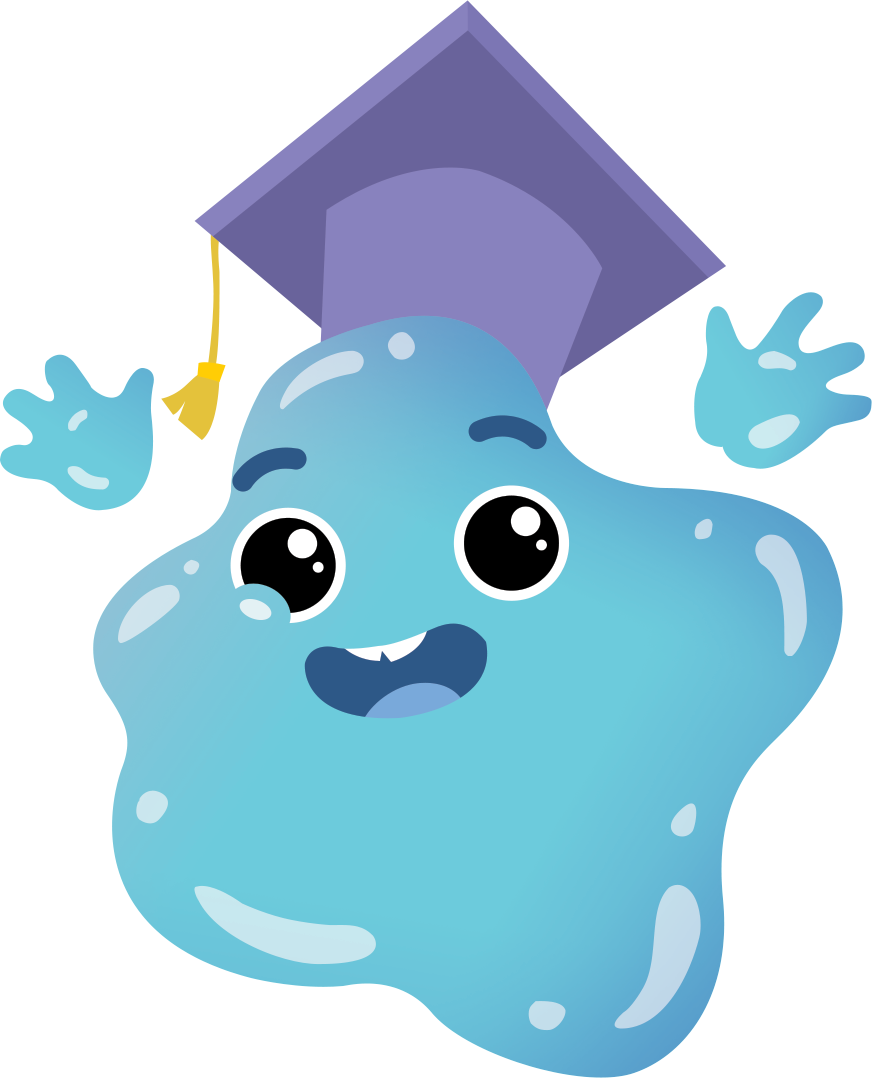 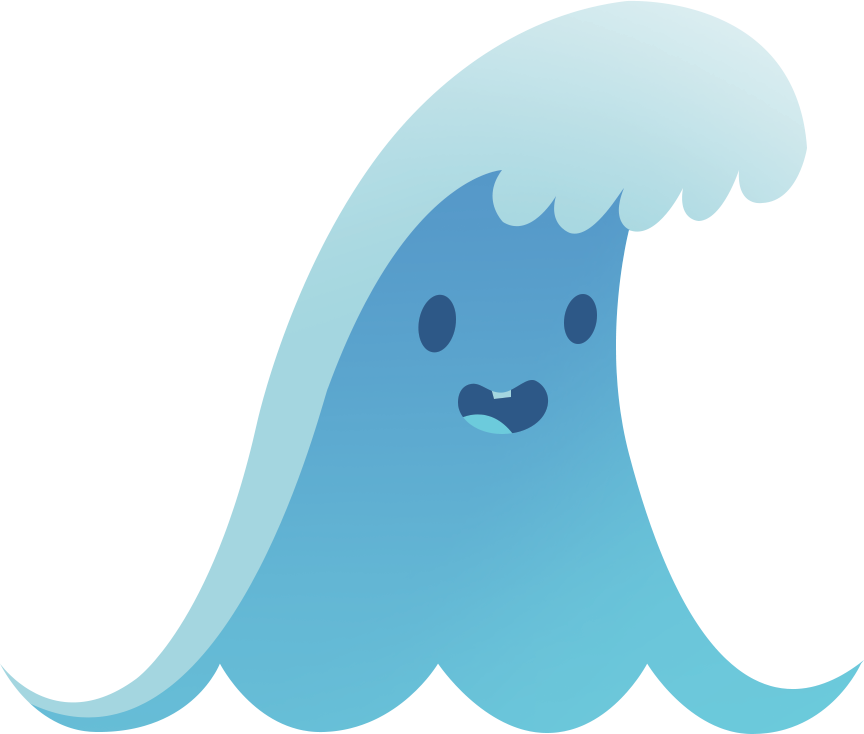 #suvnihurmatlang   #уважайтеводу     #respectwater

Ushbu taqdimot Markaziy Osiyo mintaqaviy ekologiya markazining UzWaterAware loyihasi doirasida Yevropa Ittifoqining moliyaviy ko‘magi ostida tayyorlan. Taqdimotda Yevropa Ittifoqining nuqtai nazari aks ettirilmagan, unda ifodalangan materiallar mazmuni uchun «Ekomaktab» NNT mas’uldir
SALOM,   BOLALAR!   MEN TOMCHIVOYMAN. BUGUN BIZ SUV QO‘RIQCHILARIGA AYLANAMIZ!
ЯЯBIZ HASAN VA MALIKA. USHBU SHARAFLI VAZIFANI BAJARISHGA TAYYORMIZ!
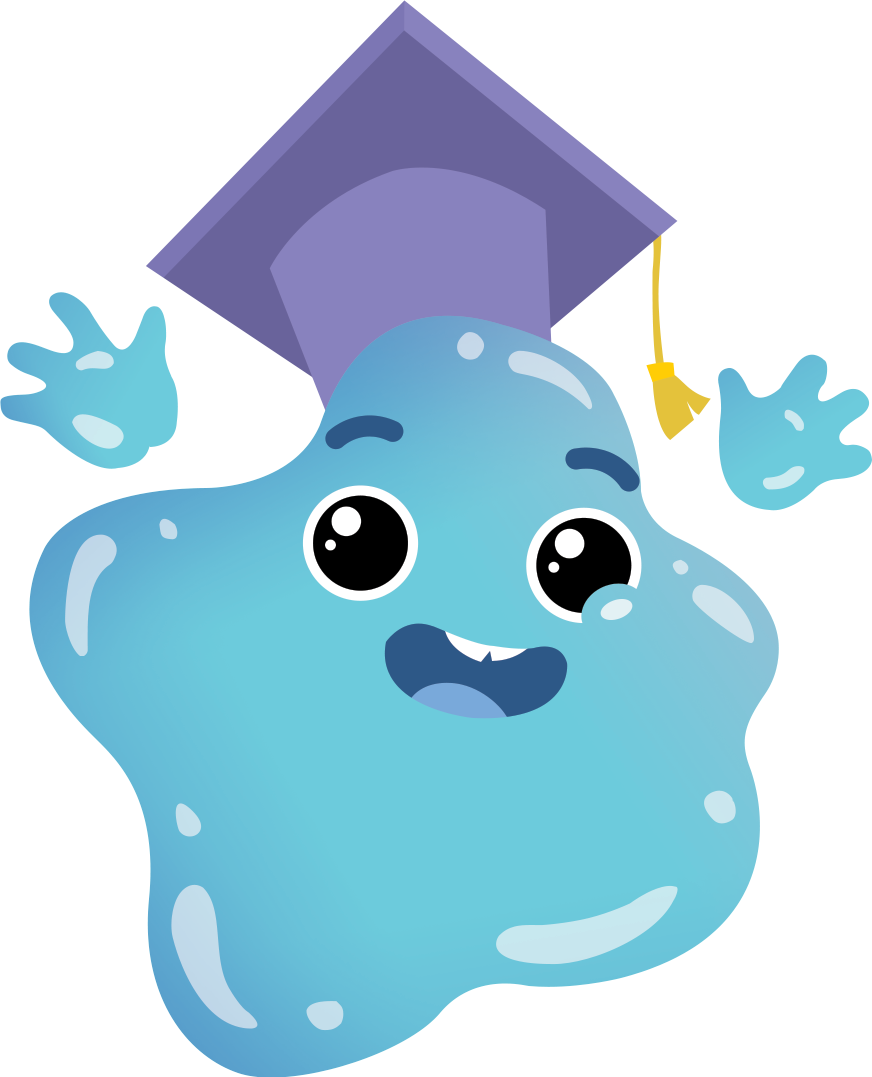 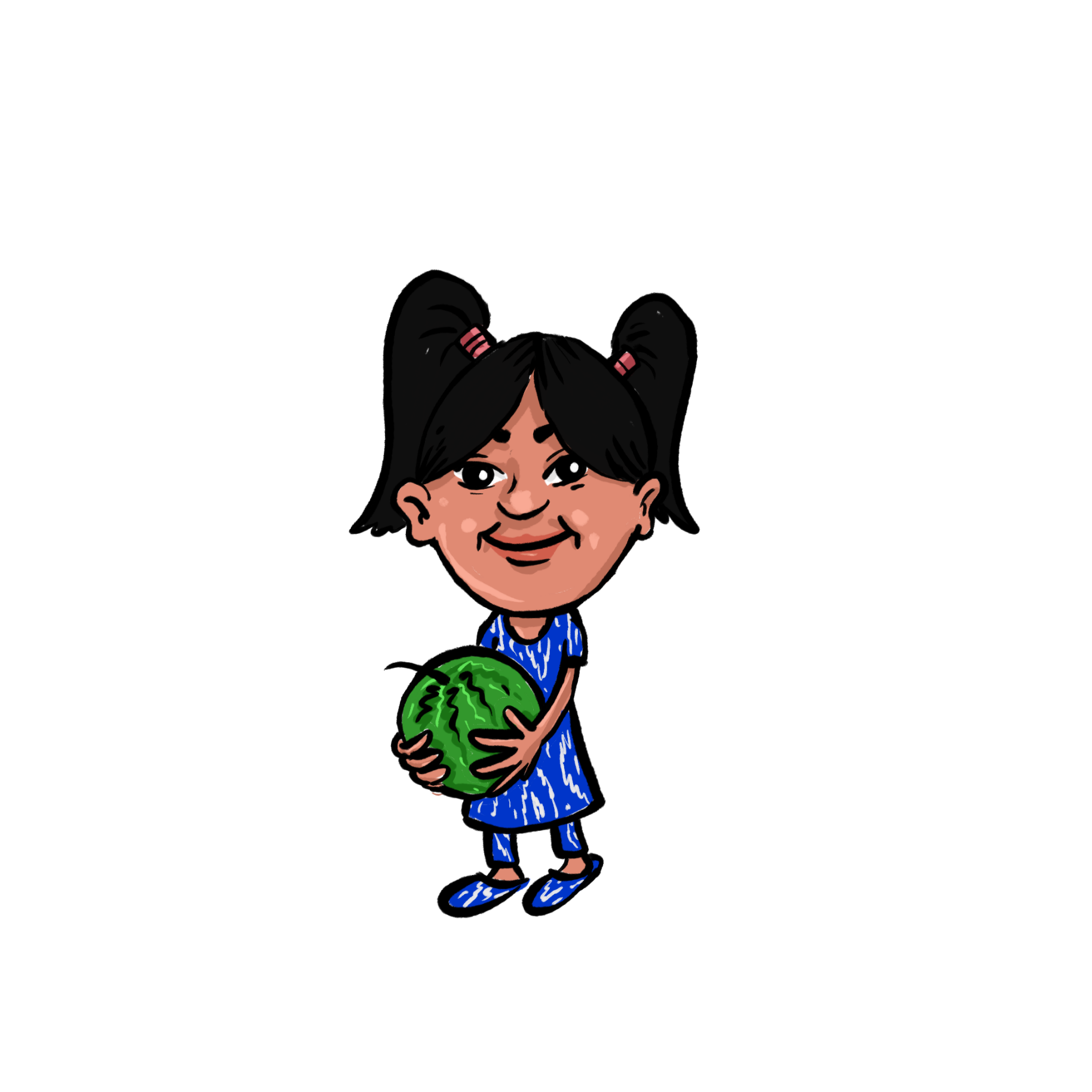 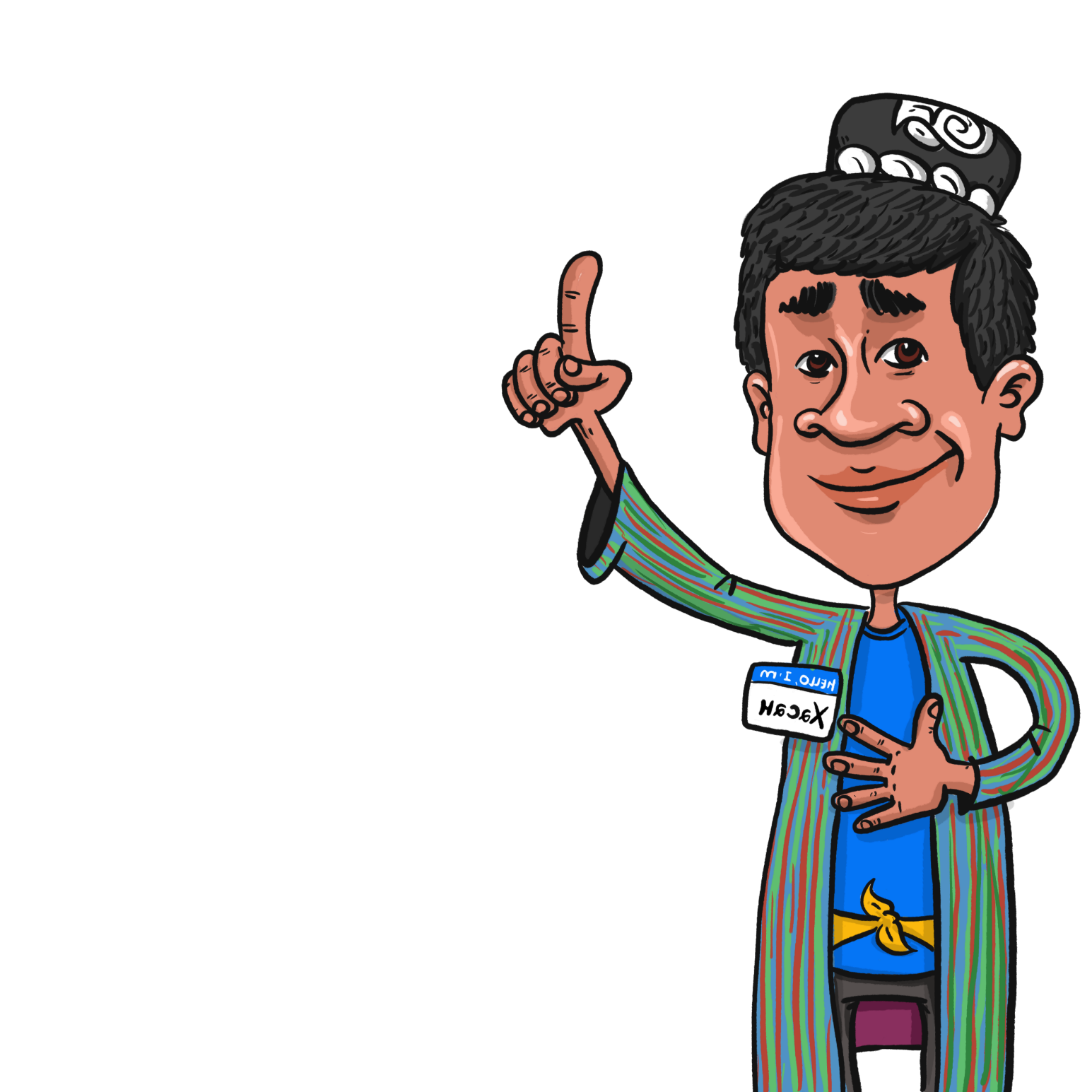 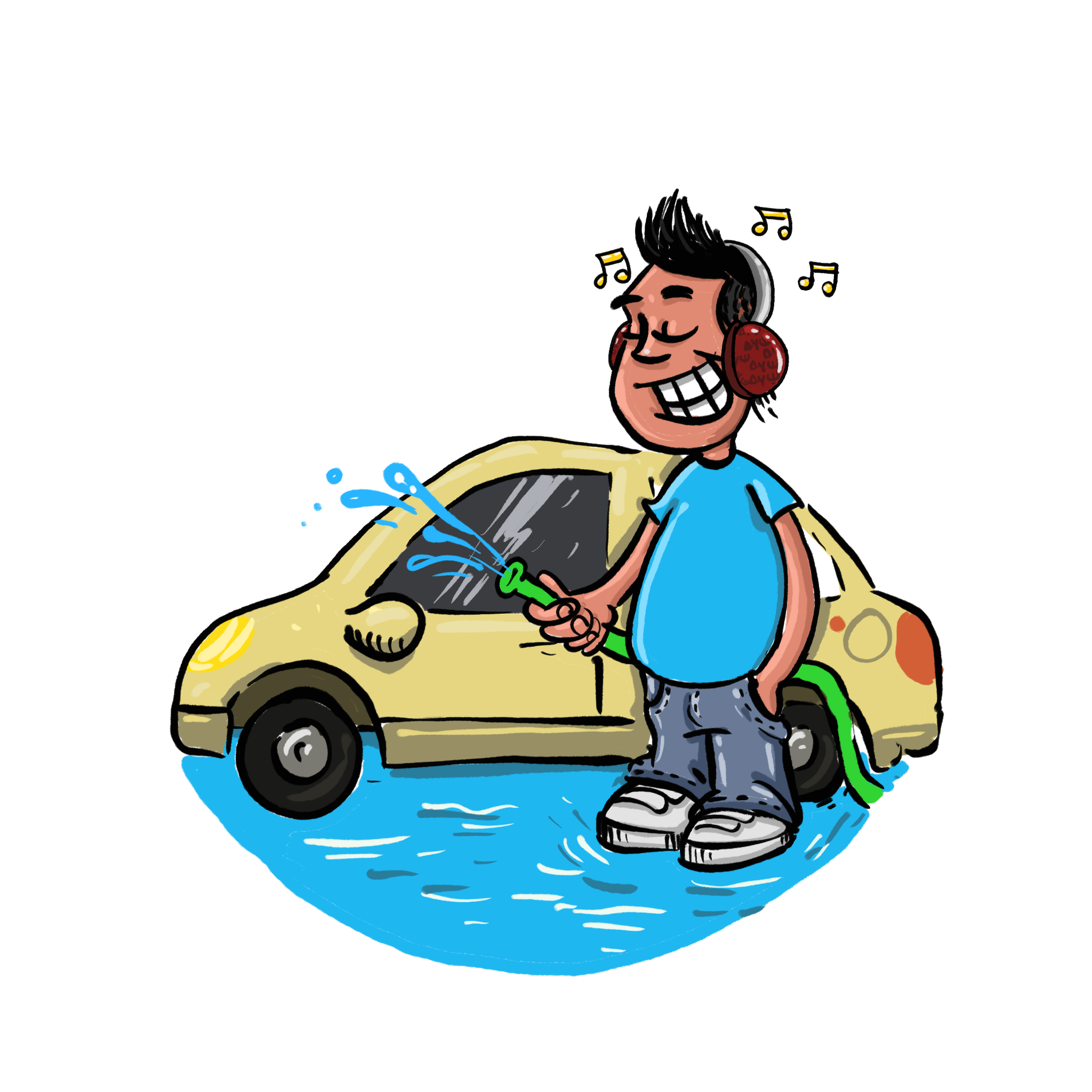 SUV QAYSI MAQSADLARGA SARFLANADI?
OVQAT TAYYORLASH
CHO‘MILISH
TISHLARNI TOZALASH
UNITAZDAN FOYDALANISH
KIR YUVISH
O‘SIMLIKLARNI SUG‘ORISH
AVTOMOBILLARNI YUVISH
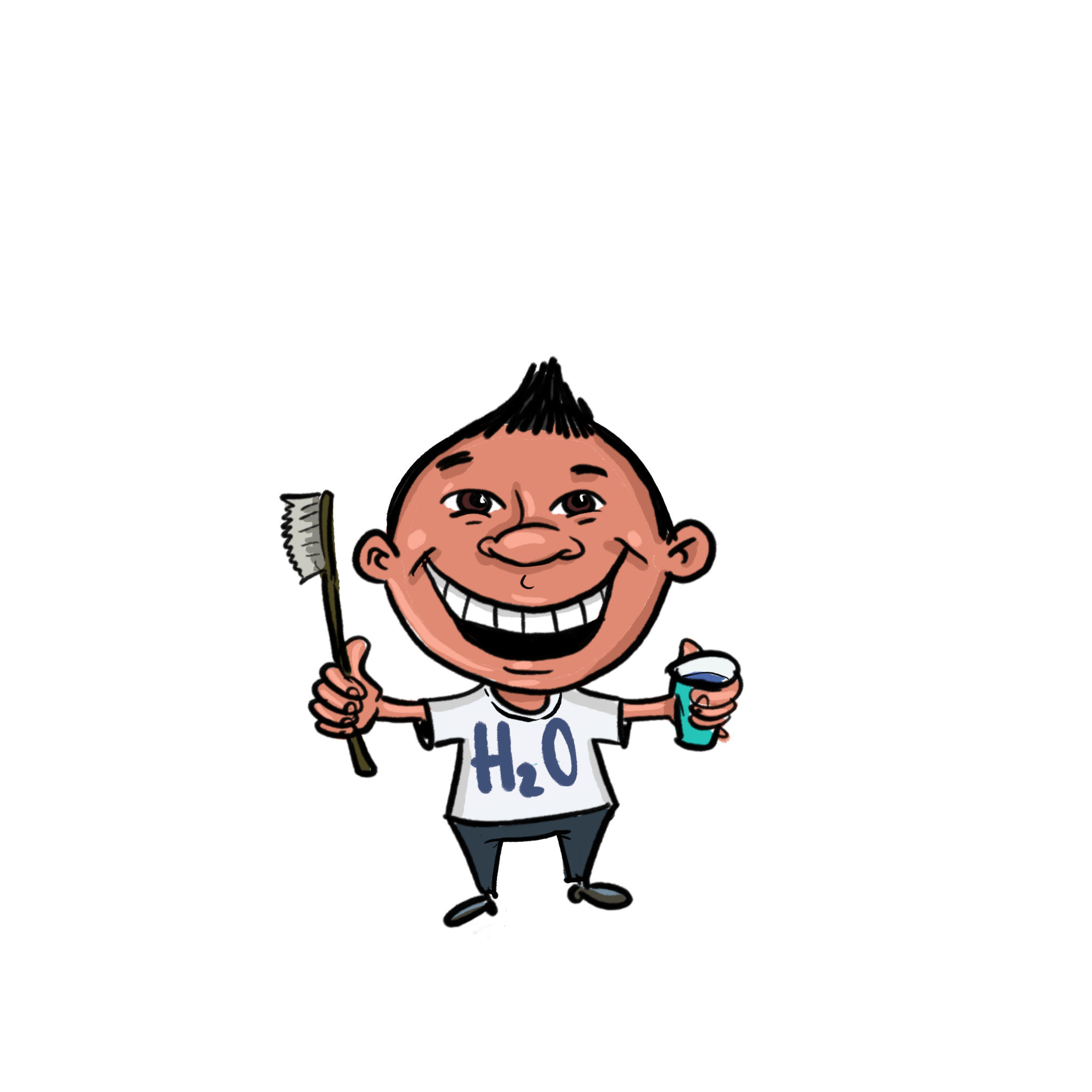 IXTIYOR  BIRGINA STAKAN  SUV  ISHLATIB, TISHLARINI  TOZALAYDI. UNING  MASLAHATIGA AMAL  QILAMAN!
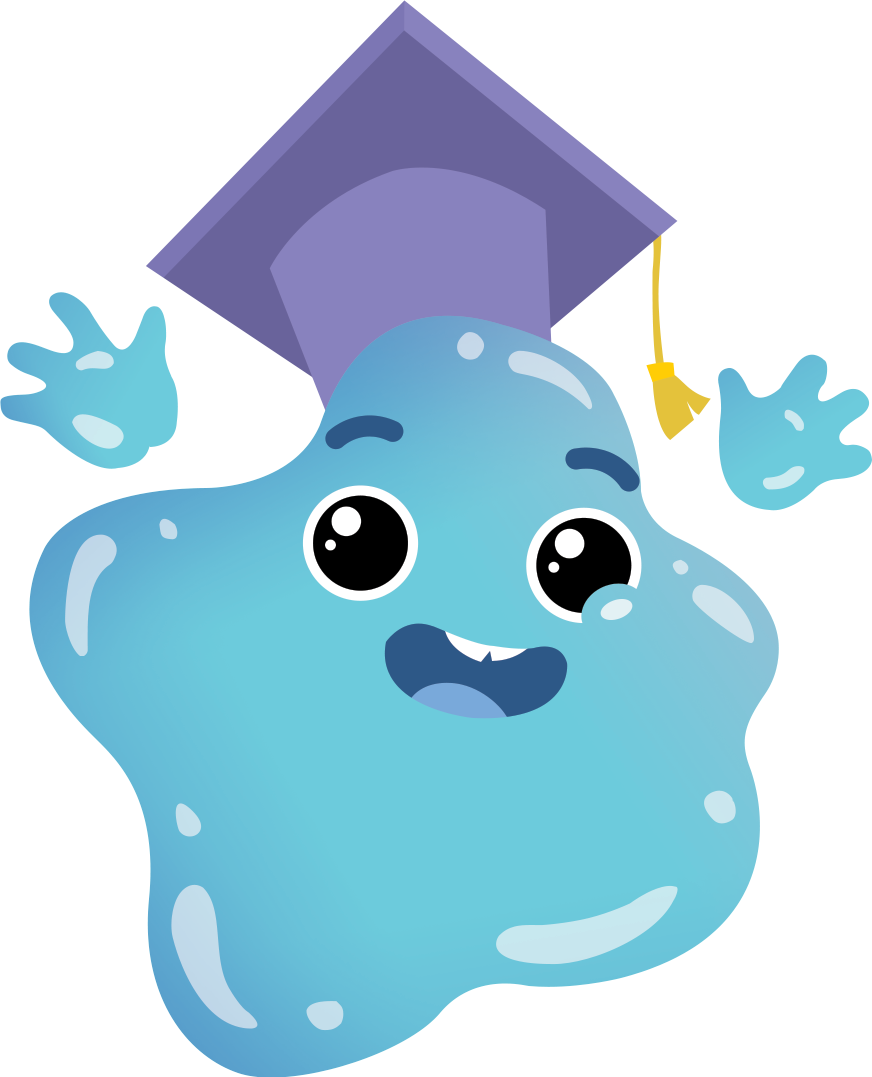 AVTOMOBILNI  YUVISH  UCHUN  BIRGINA CHELAK  SUV  ETARLI
BESH  DAQIQA  DUSH  QABUL  QILISH  UCHUN  UNCHA  KO‘P SUV  KERAK  BO‘LMAYDI 
KONDITSIONERNING DRENAJ TRUBKASIDAN OQIB KELADIGAN SUVNI GULLARNI SUG‘ORISHGA ISHLATING
UNITAZNING IKKI TUGMASINI ISHLATING
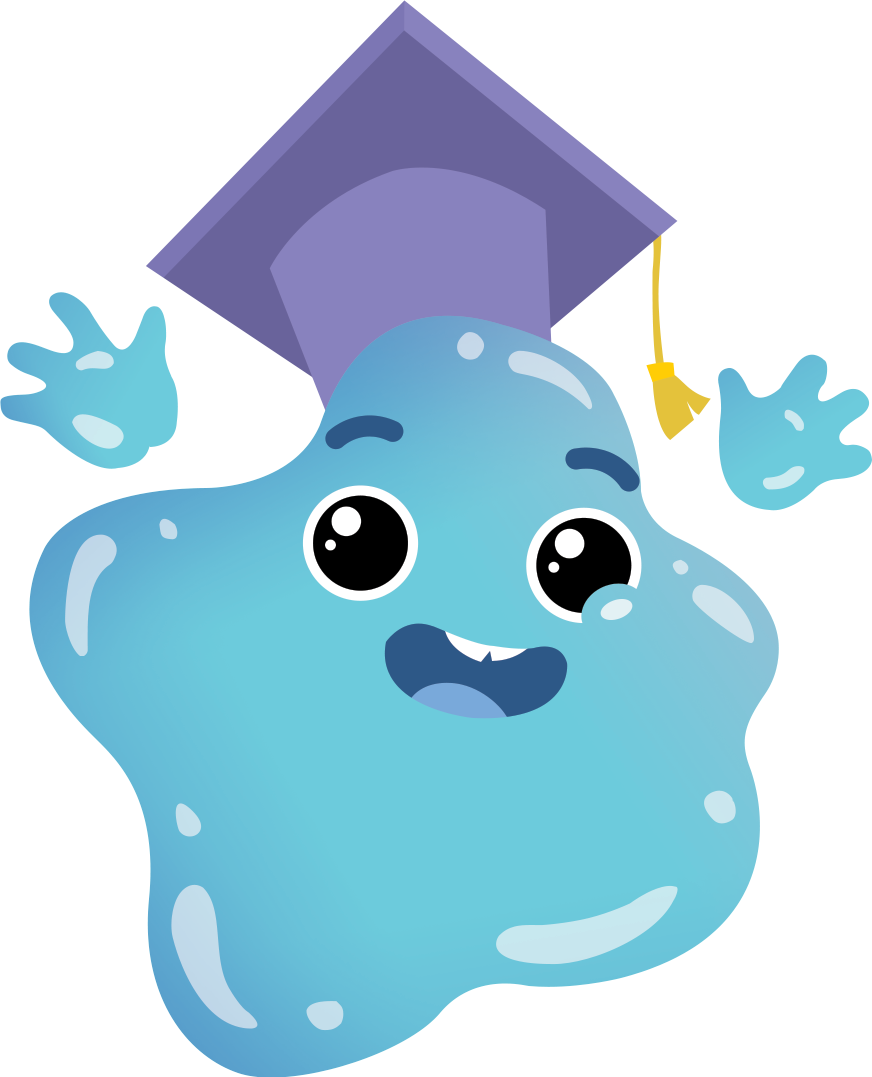 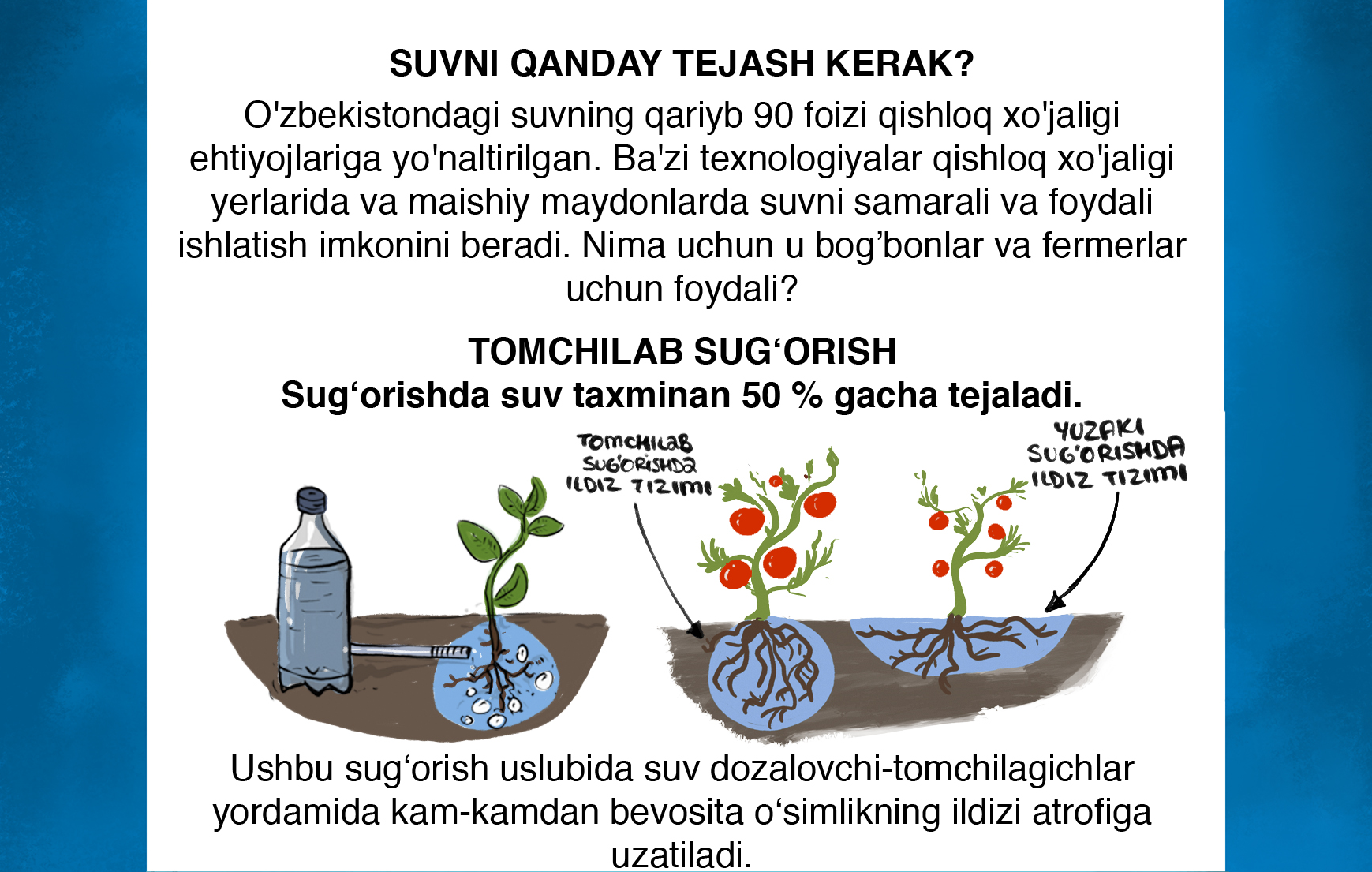 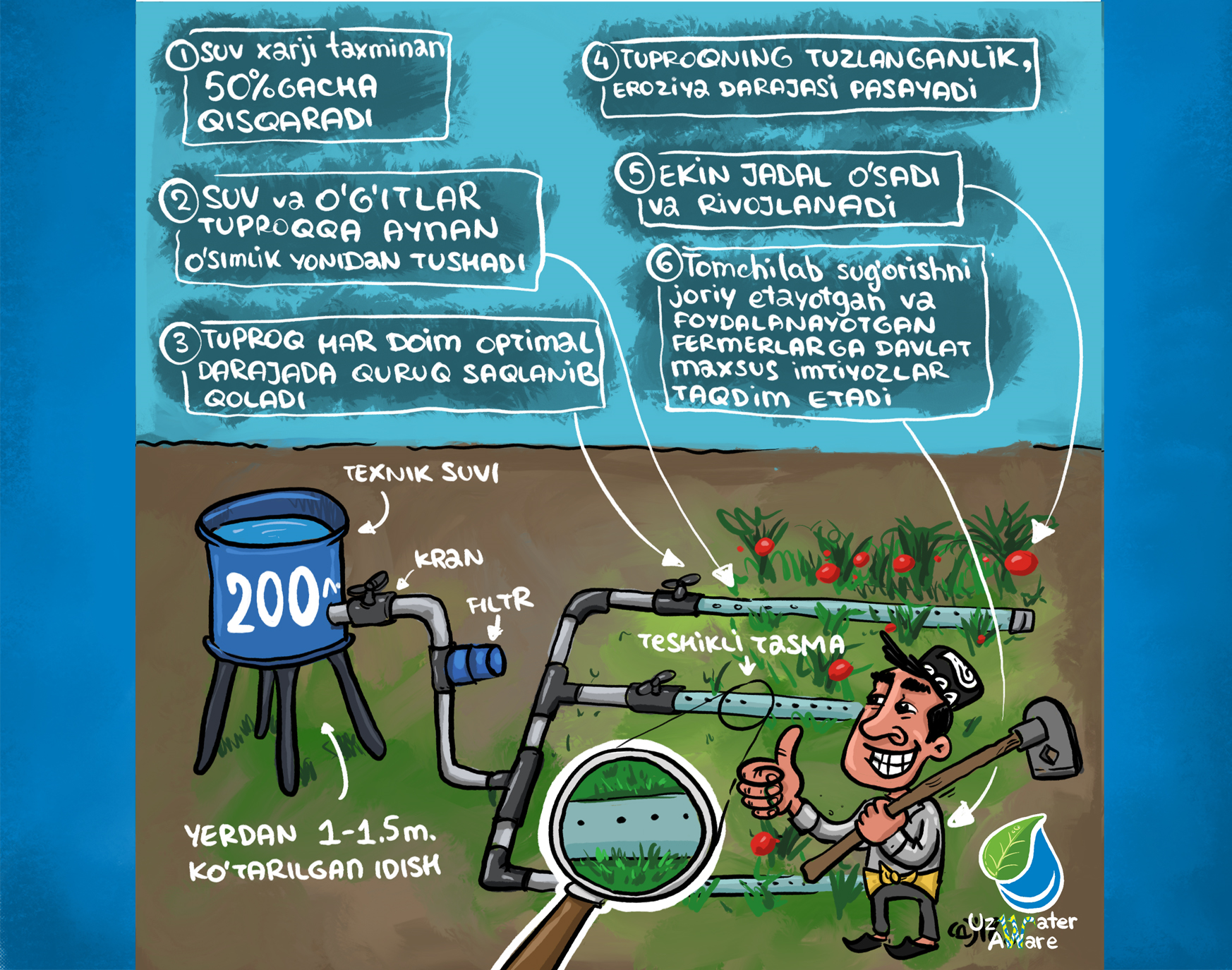 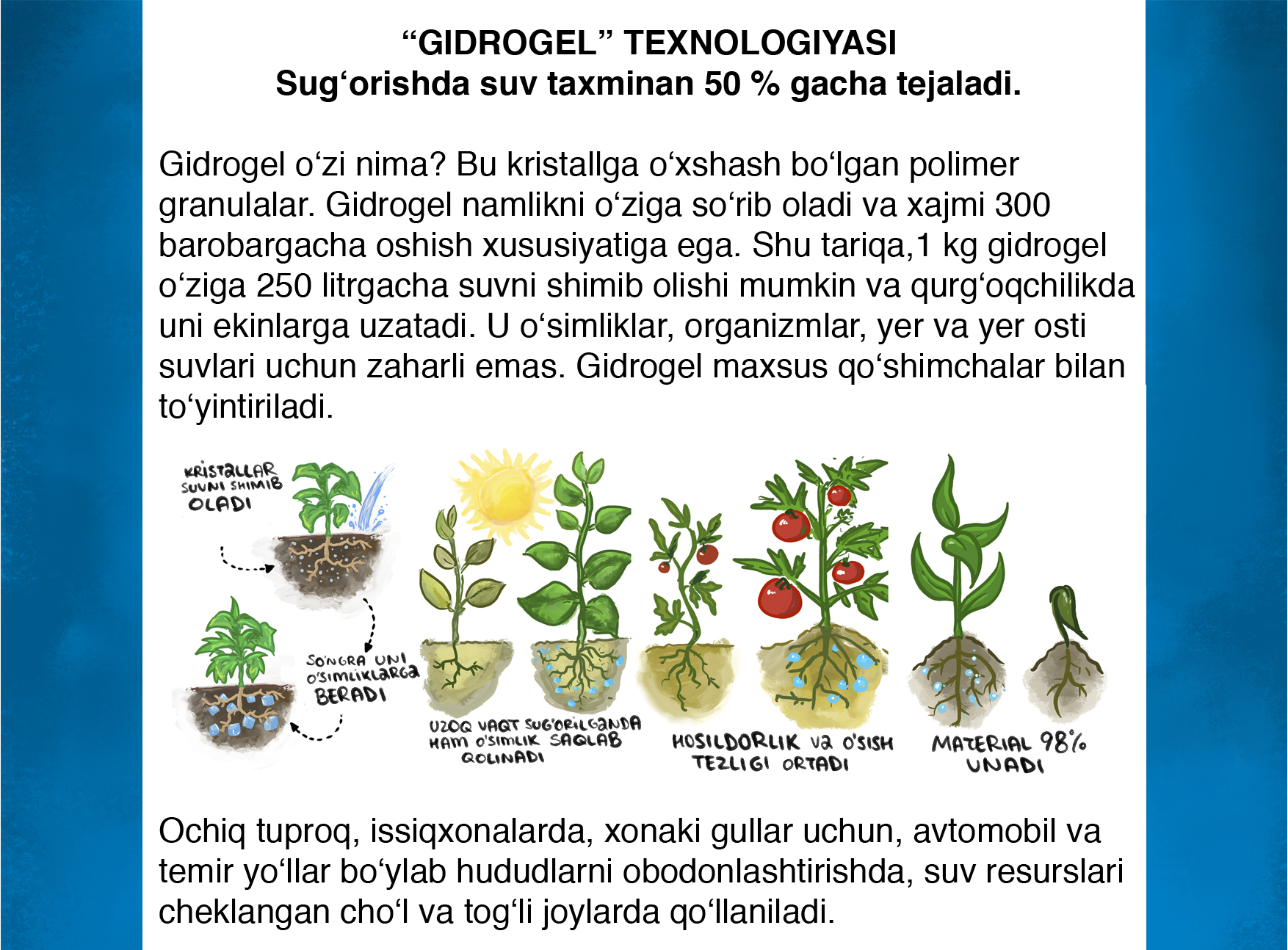 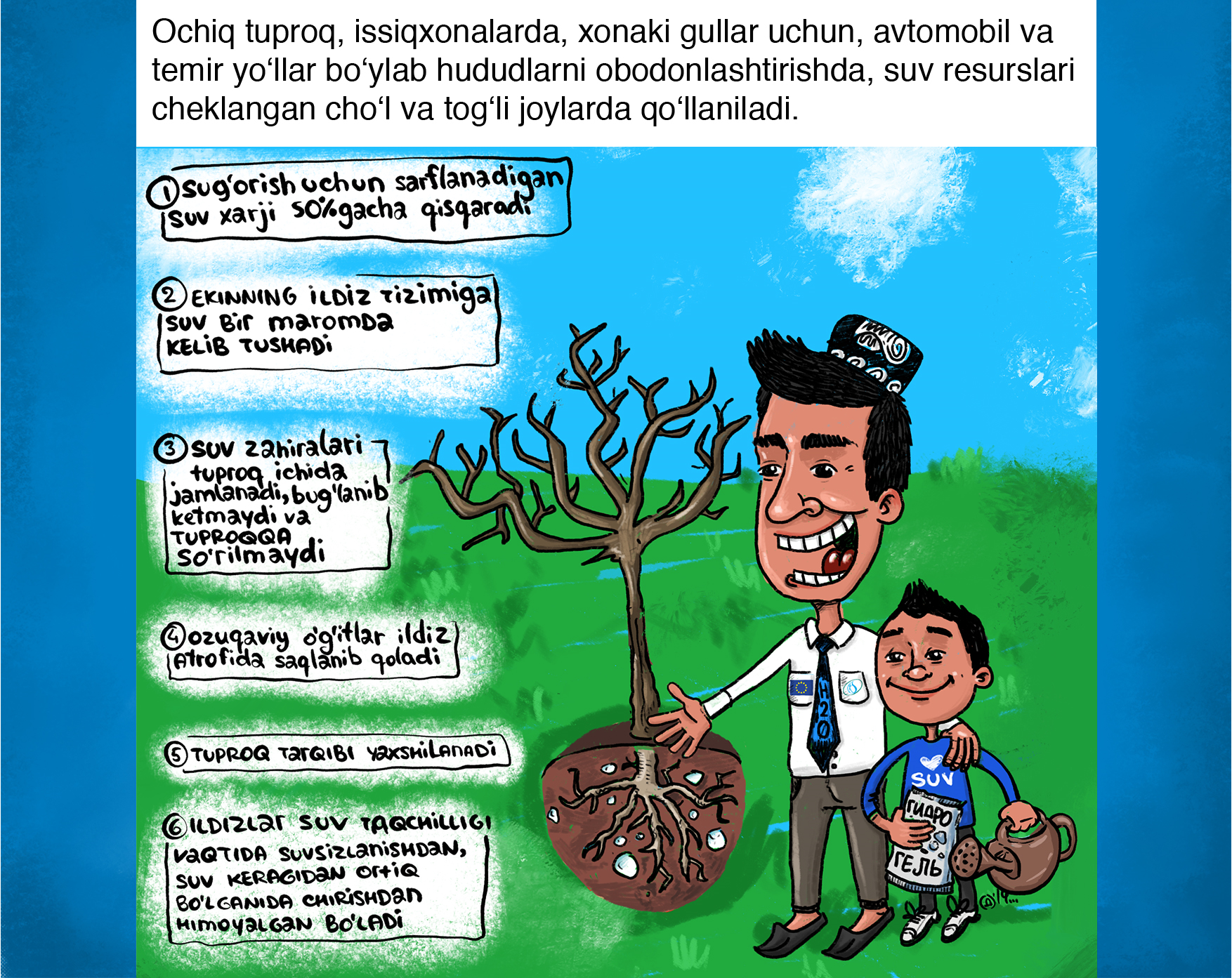 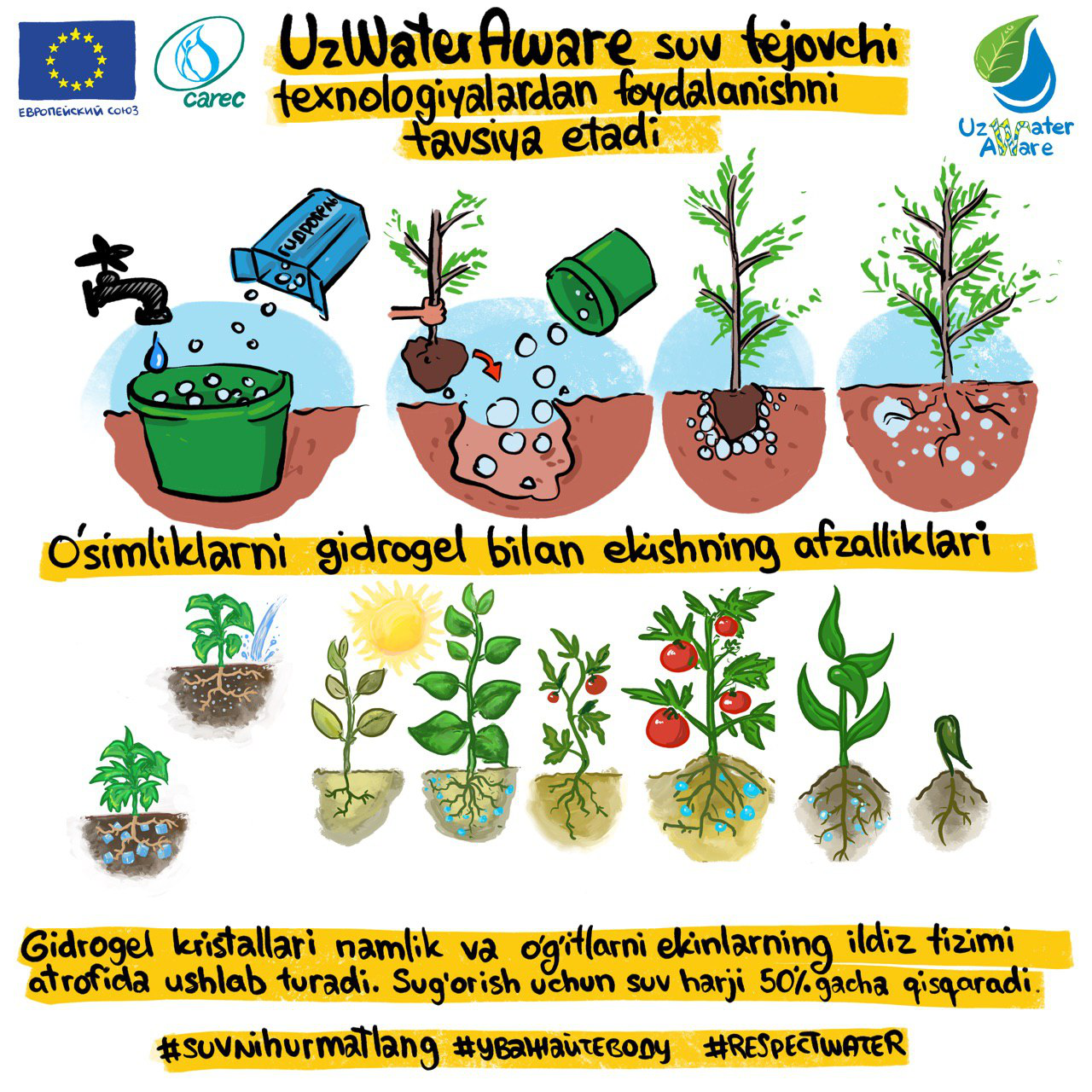 MEN SUVNI TEJASH
 REJASINI TUZDIM VA UNGA QARINDOSHLARIM BILAN 
BIRGALIKDA DOIMO 
AMAL QILAMAN.

        BIZ  SUV  QO‘RIQCHILARINING  VAZIFASINI MUVAFFAQIYATLI  BAJARIB  TURIBMIZ!
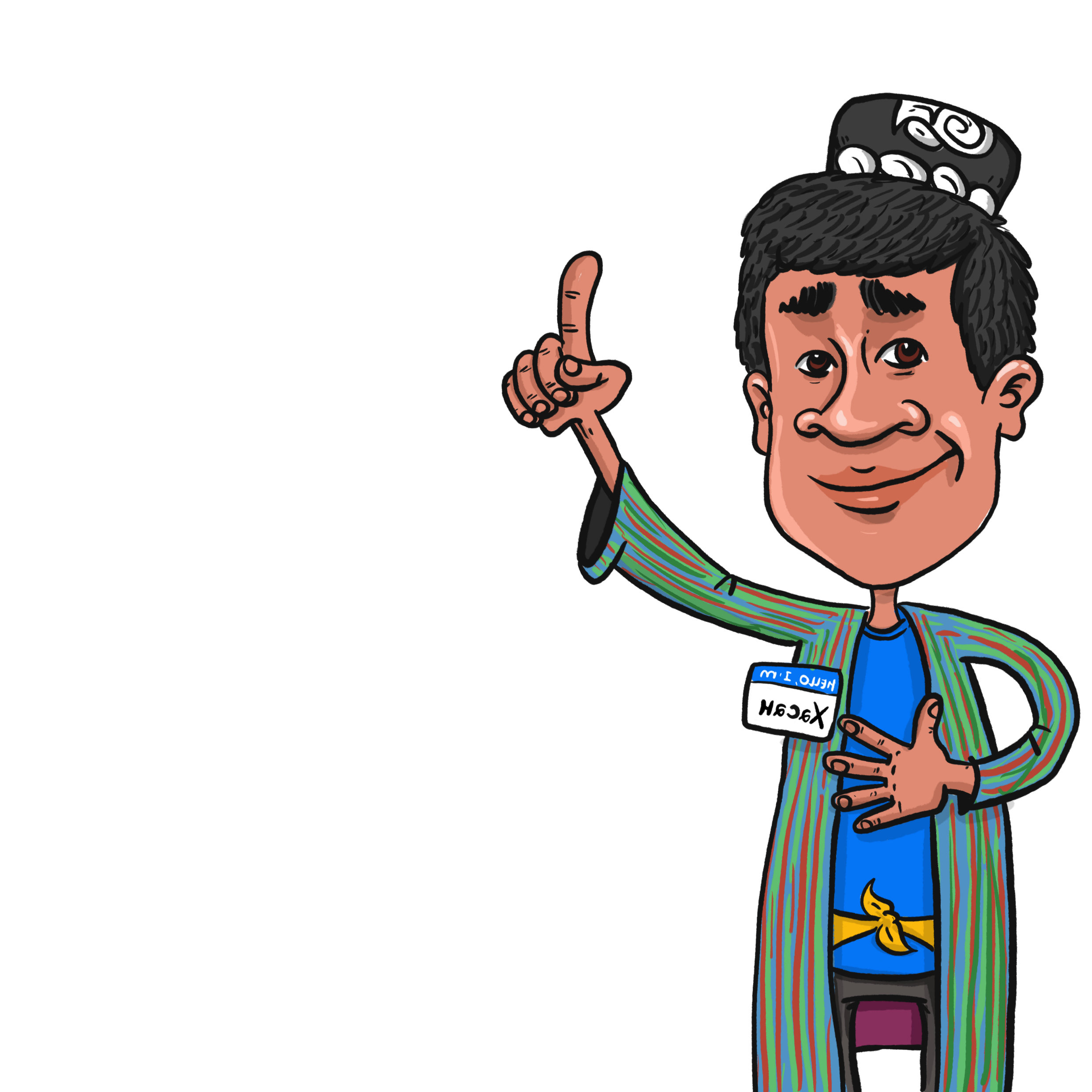 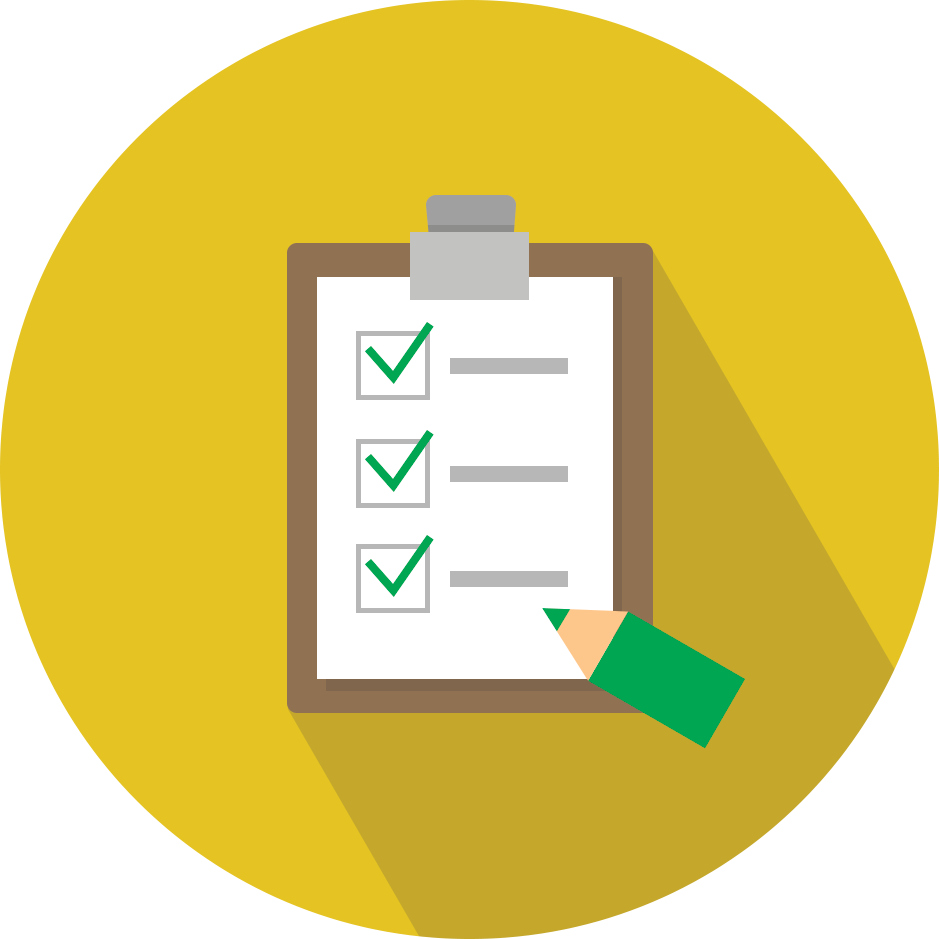